Public Hearings on the Prevention and Combating of Hate Crimes and Hate Crimes Bill
CoRMSA Oral Submission : 18th May 2022.
Thifulufheli Sinthumule – Executive Director
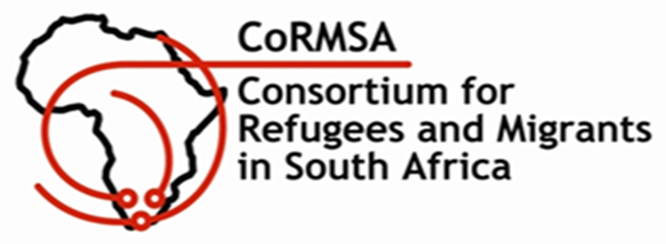 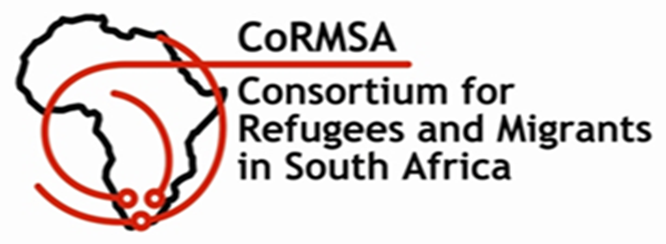 Introduction:
The Consortium for Refugees and Migrants in South Africa (CoRMSA) is pleased to make this submission on the published SUBMISSION ON THE PREVENTION AND COMBATING OF HATE CRIME AND HATE SPEECH BILL.
CoRMSA is a national network of twenty-six (26) member organisations in good standing whose main objectives and mission are the promotion and protection of the human rights of asylum seekers, refugees and migrants in ways that promote the well-being of all in South Africa, the SADC region and globally. 
The CoRMSA model is such that through our members and partners, collectively we cover work at local, provincial, national, sub-regional, regional and global levels to ensure that the daily challenges faced by non-nationals are addressed through policy and practices.
CoRMSA makes the following submissions:
CoRMSA takes note that the Bill aims to give effect to the Republic’s obligations in terms of the Constitution and international human rights instruments concerning racism, racial discrimination, xenophobia and related intolerance, in accordance with international law obligations. Re: “prosecution of persons who commit those offences”.
CoRMSA is concerned that the Bill focuses more on criminalisation of offences, and is silent in outlining processes and procedures to the address of the root causes. 
If the Bill is adopted the into law without outlining the rehabilitation processes of those concerned, the Bill will present a problem to the members of law enforcement agencies.
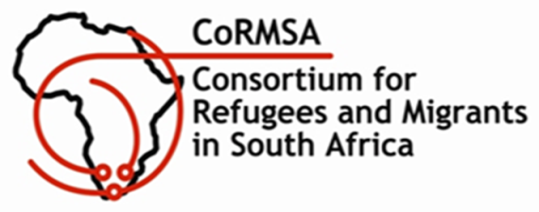 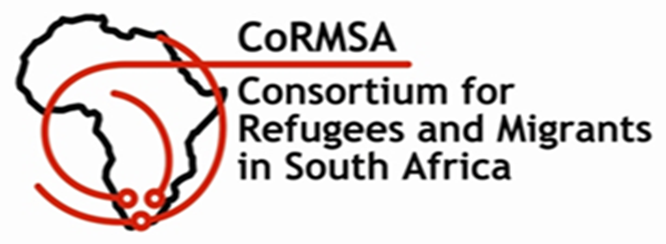 CoRMSA Submissions:
CoRMSA proposes that before passing the Bill into law, the government should outline and put place mechanisms that will address the causes of hate crimes and hate speech and rehabilitation processes of those concerned.
There is a need for legal regulations to guide behaviour change rather only focusing on criminalisation. However, the Bill should not stop at criminalising hate crimes and hate speech. But, it should take the important step of tasking the State (ostensibly government at all levels, as well as Chapter 9 institutions).
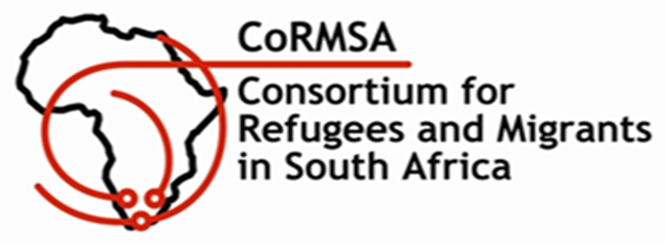 CoRMSA Submissions:
CoRMSA is satisfied that the Bill recognises section 9(1) of the South African Constitution that of everyone is equal before the law and has the right to equal protection and benefit of the law; and section 9(3) and (4).
Section 1. Definitions: CoRMSA proposes the inclusion of the “Asylum Seeker”, “Xenophobia”, Racial Discrimination” “Racism” a “Refugee” and Statelessness definitions as defined by the United Nation High Commission for Refugees.
Section 2. Objects of Act: CoRMSA proposes the insertion of (h) “to provide for the promotion and addressing the roots causes and rehabilitation process”.
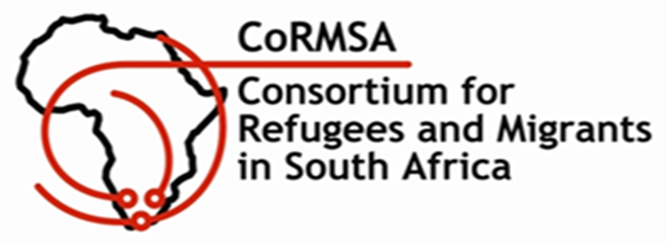 CoRMSA Submissions:
Section 3 (1). Offence of Hate Crimes: On (k) CoRMSA proposes the insertion of “asylum seekers and statelessness” as group of people that exist and live in the republic. Leaving them out as group or people will subject them to further hate crimes as they are not recognised by the Bill. Also on Section 4 (1). Offence of Hate Speech:
Section 4 (1) (b) . CoRMSA proposes the insertion of the word “unintentionally” in this section to read - Any person who “unintentionally “or intentionally distributes or makes available an electronic communication which that person knows constitutes hate speech as contemplated in paragraph (a), through an electronic communications system which is-. Also 4 (1) (c) as well.
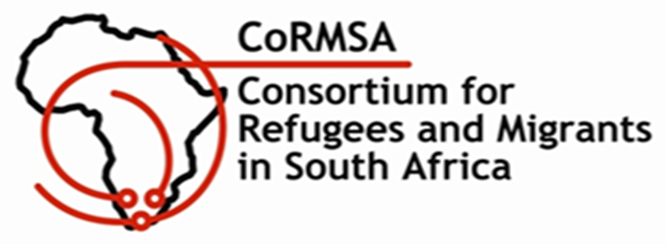 CoRMSA Submissions:
Section 4 (2) (a) CoRMSA proposes that this subsection be rephrased to limit and caution Politicians not to use this section for their electioneering and luring supporters. 
Section 5 (1) Victim impact statement: CoRMSA makes a submission of the word “testimony” to be included on the section to read “For purposes of this section, a victim impact statement means a sworn statement or affirmation or “testimony” …..
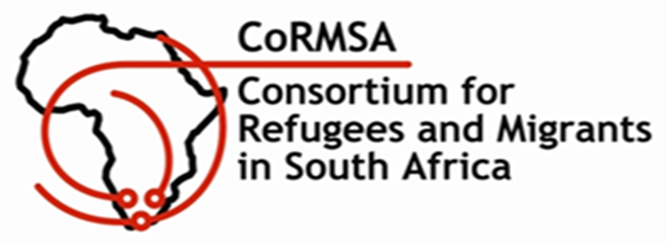 CoRMSA Submissions:
Section 6. Penalties and orders: CoRMSA is concerned about the lack of clarification on which Law this Bill is trying to support or amend. For example, two laws are spelled out as Criminal Procedure’s Act and only one section (276) is quoted and section 51 of the Criminal Law Amendment Act of 1997. 
There is further confusion that the Bill on section 6 (a) indicates that “the court sentencing the person considers appropriate and which is within that court’s penal jurisdiction”. This statement still leaves it open for sentencing court to decide on which Law to use in sentencing the perpetrator.
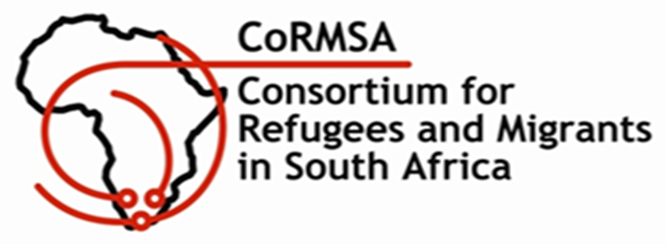 CoRMSA Submissions:
Section 7. Directives: CoRMSA welcomes this proposed section and proposes that the duration of expecting the Directives should be between 8 to 12 weeks (60 to 90 days) reasonable so. 
Section 9. Prevention of hate crimes and hate speech:  It is difficult for CoRMSA to accept this section and its subsections on a number of issues of concerns contained on this section.
For example: Subsection (1): This section generalises the “State” as responsible and therefore fails to indicate specifically on which level of the “State” will intervene or what Ministry.  
Also our submission on Sub-section (2) (1) and
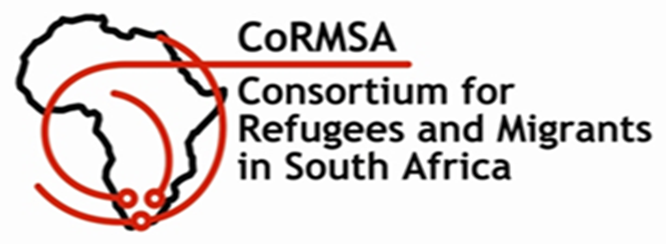 CoRMSA Submissions:
On section 9 (3) which proposes that “judicial officers for purposes of presiding in court proceedings”. CoRMSA is against the view that the training should be for “Judicial Officers” only for the purposes of this Act. CoRMSA proposes that this training should be escalated to the Chapter 9 Institutions Decision Makers Officers and Public Prosecutors.
Still on section 9 (3) CoRMSA request the meaning of “social context training” be clarified or defined on Bill for the purposes of this Bill and its interpretation during implementation.
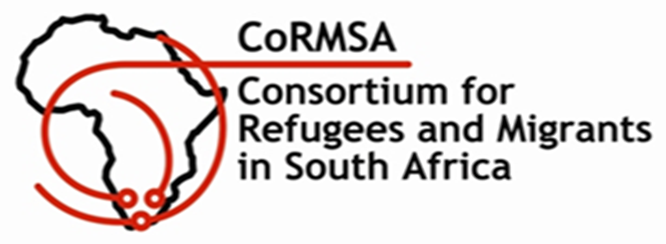 CoRMSA Submission:
Section 10. Regulations: CoRMSA proposes the removal of “may” to stick on “must” for the section to read: The Cabinet members responsible for the administration of justice must, where applicable, make regulations regarding any matter which is required or permitted by this Act to be prescribed by regulation or any other matter which is necessary or expedient to prescribe in order to achieve the objectives of this Act.
Thank You .
Consortium for Refugees and Migrants in South Africa (CoRMSA)
87 De Korte Street, Heerengracht Building
5th   floor, Office no 501, Braamfontein
Tel: +27 11 403 7560
Fax: +27 11 403 7559
Mobile: 084 870 3825
Email: thifulufheli@cormsa.org.za   
Website: www.cormsa.org.za 
Promoting and Protecting the Human Rights of Asylum Seekers, Refugees and Migrants .